暗　空
角の大きさは？
Q １
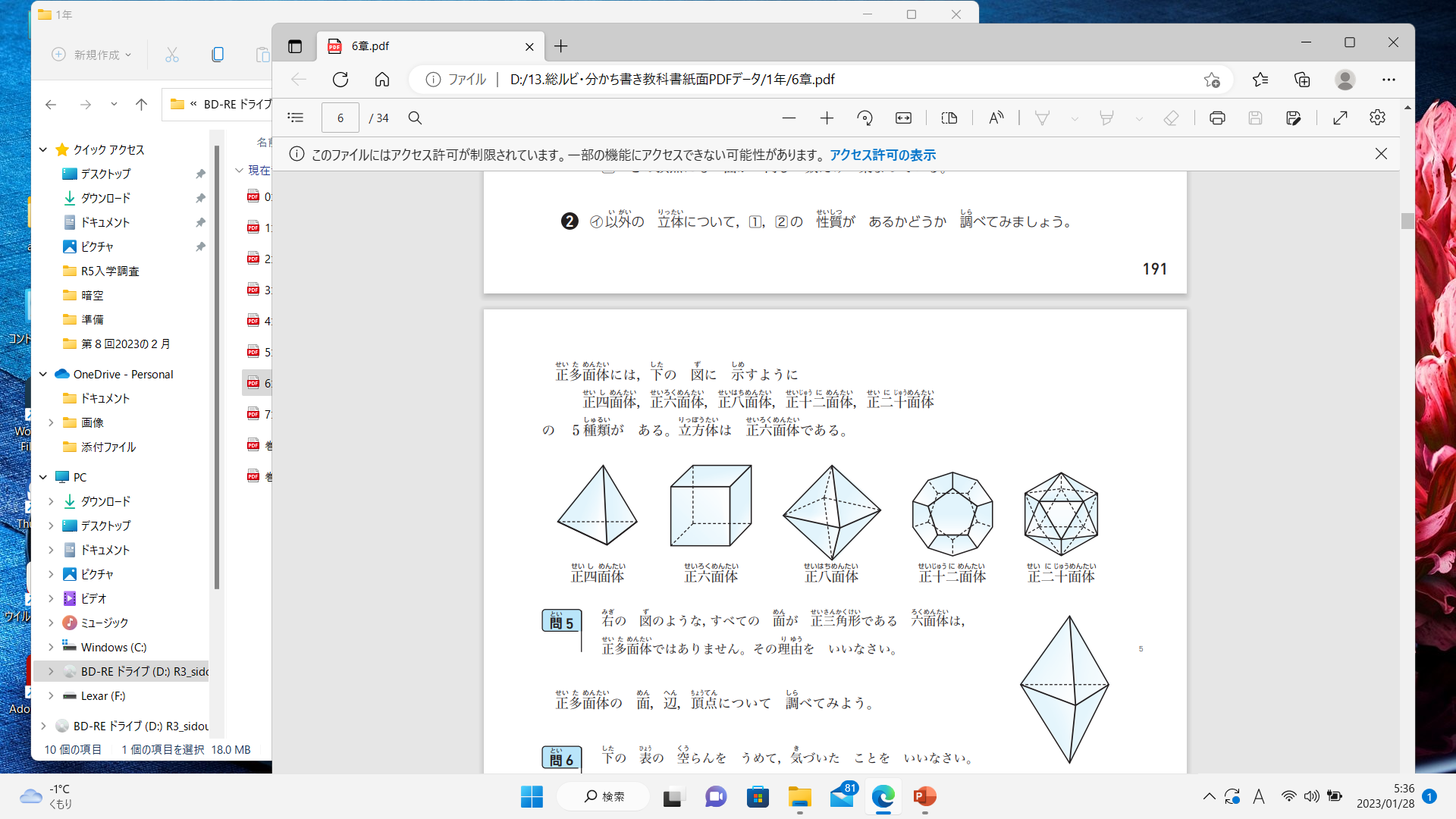 ９０°
４５°
６０°
暗　空
角の大きさは？
Q ２
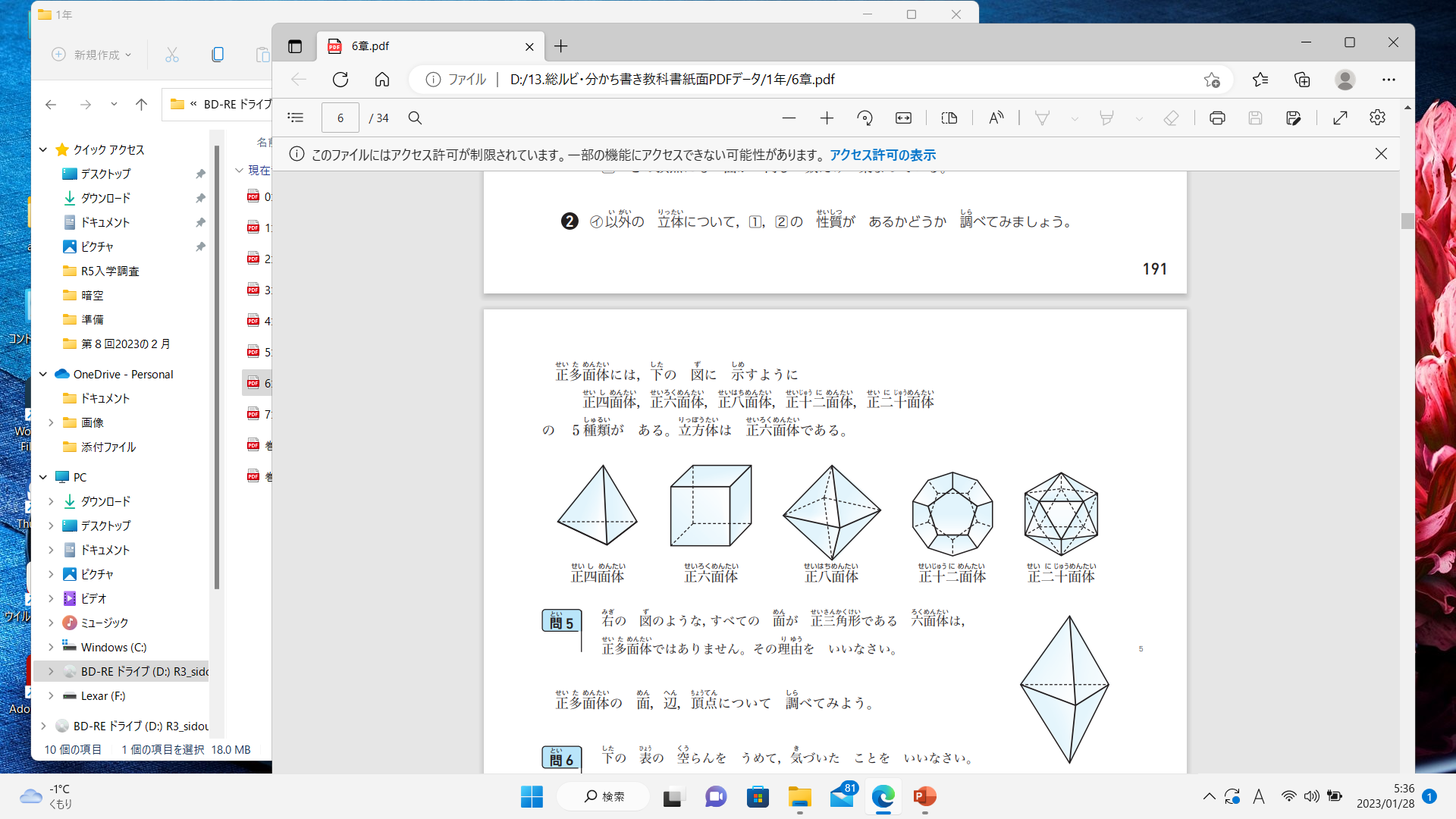 ９０°
４５°
６０°
暗　空
角の大きさは？
Q ３
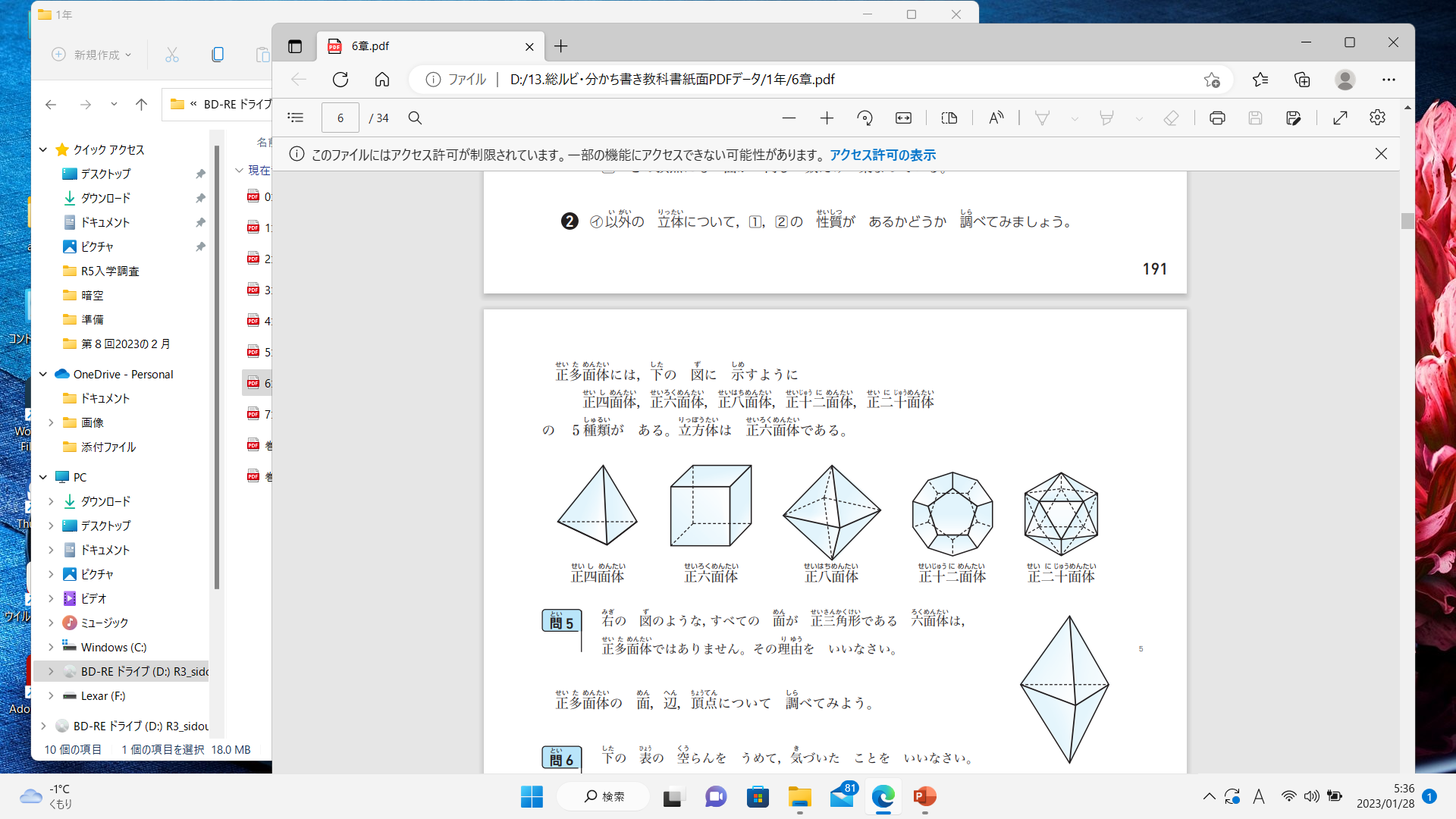 ９０°
４５°
６０°
暗　空
角の大きさは？
Q ４
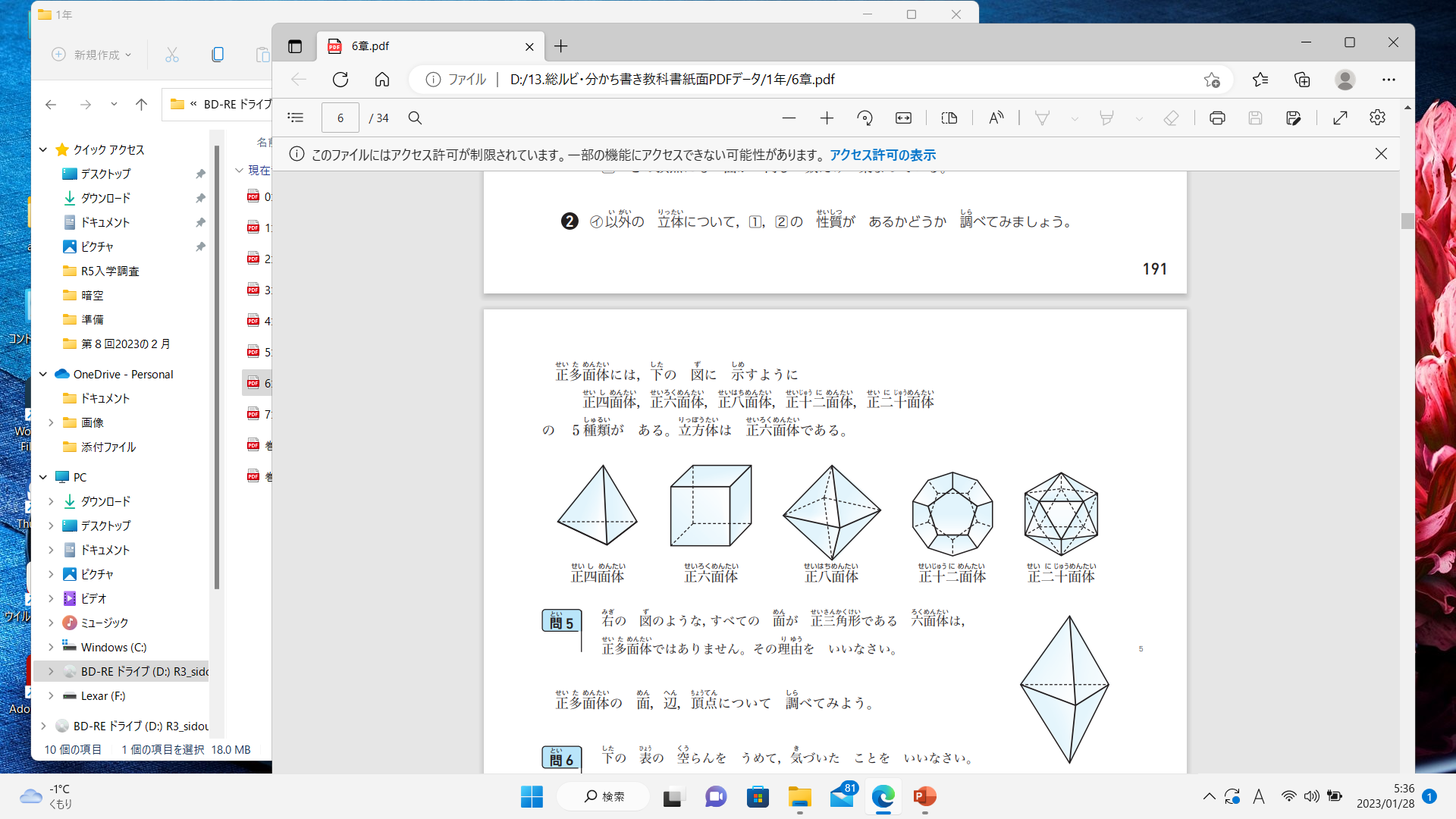 ９０°
４５°
６０°
暗　空
角の大きさは？
Q ５
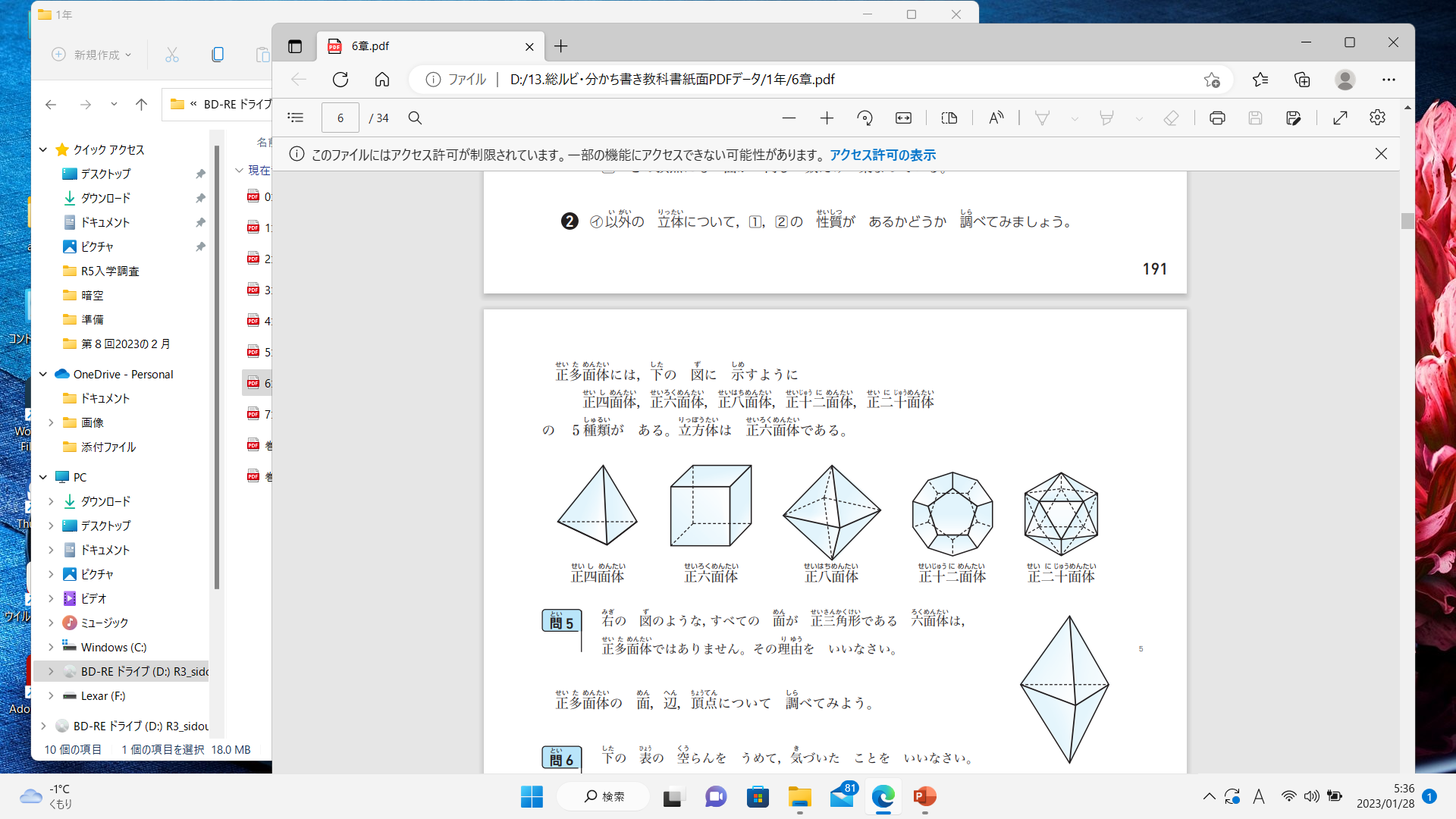 ９０°
４５°
６０°
暗　空
角の大きさは？
Q ６
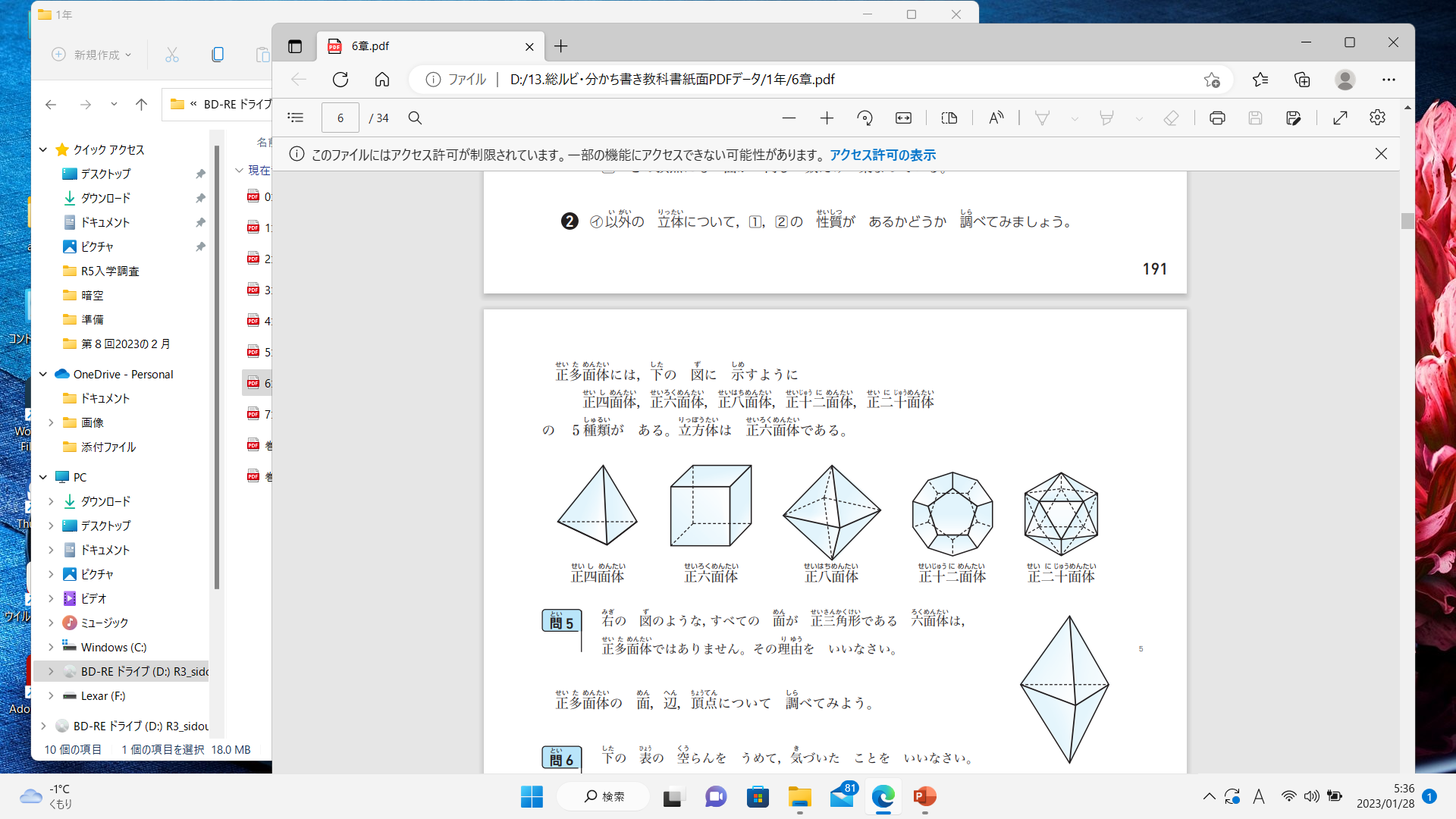 ９０°
４５°
６０°
暗　空
角の大きさは？
Q ７
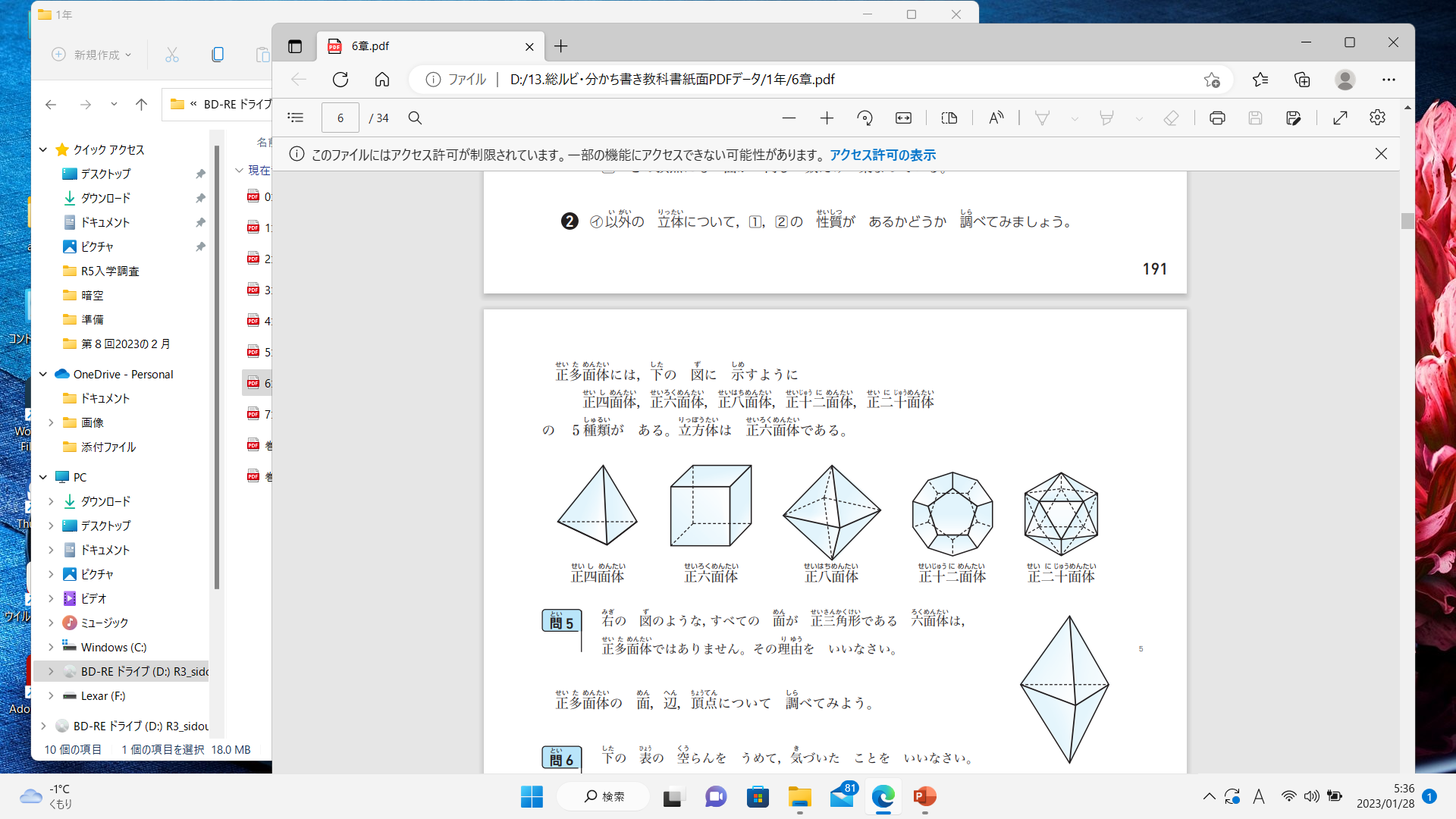 ９０°
４５°
６０°
暗　空
角の大きさは？
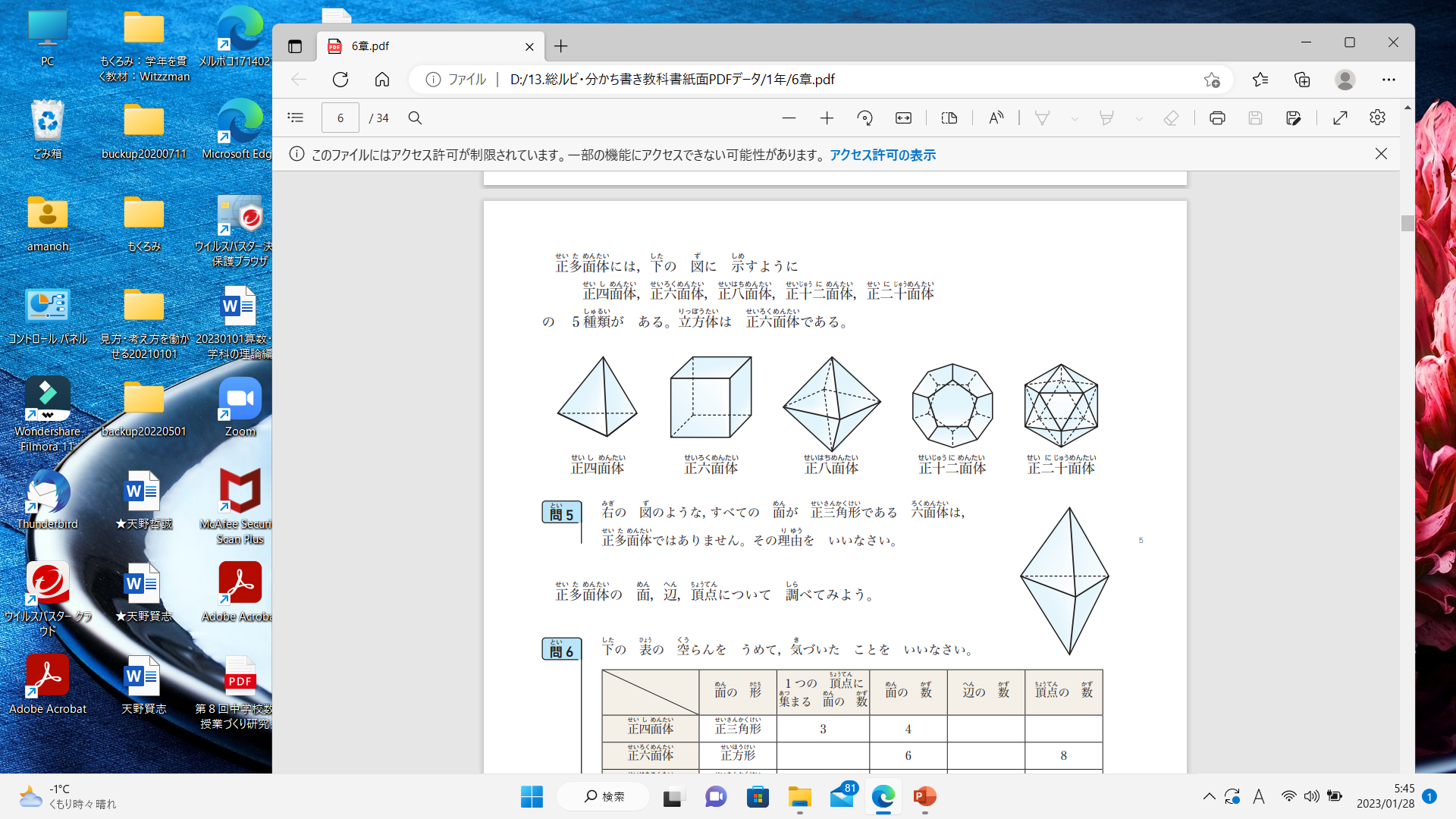 Q ８
９０°
４５°
６０°
暗　空
角の大きさは？
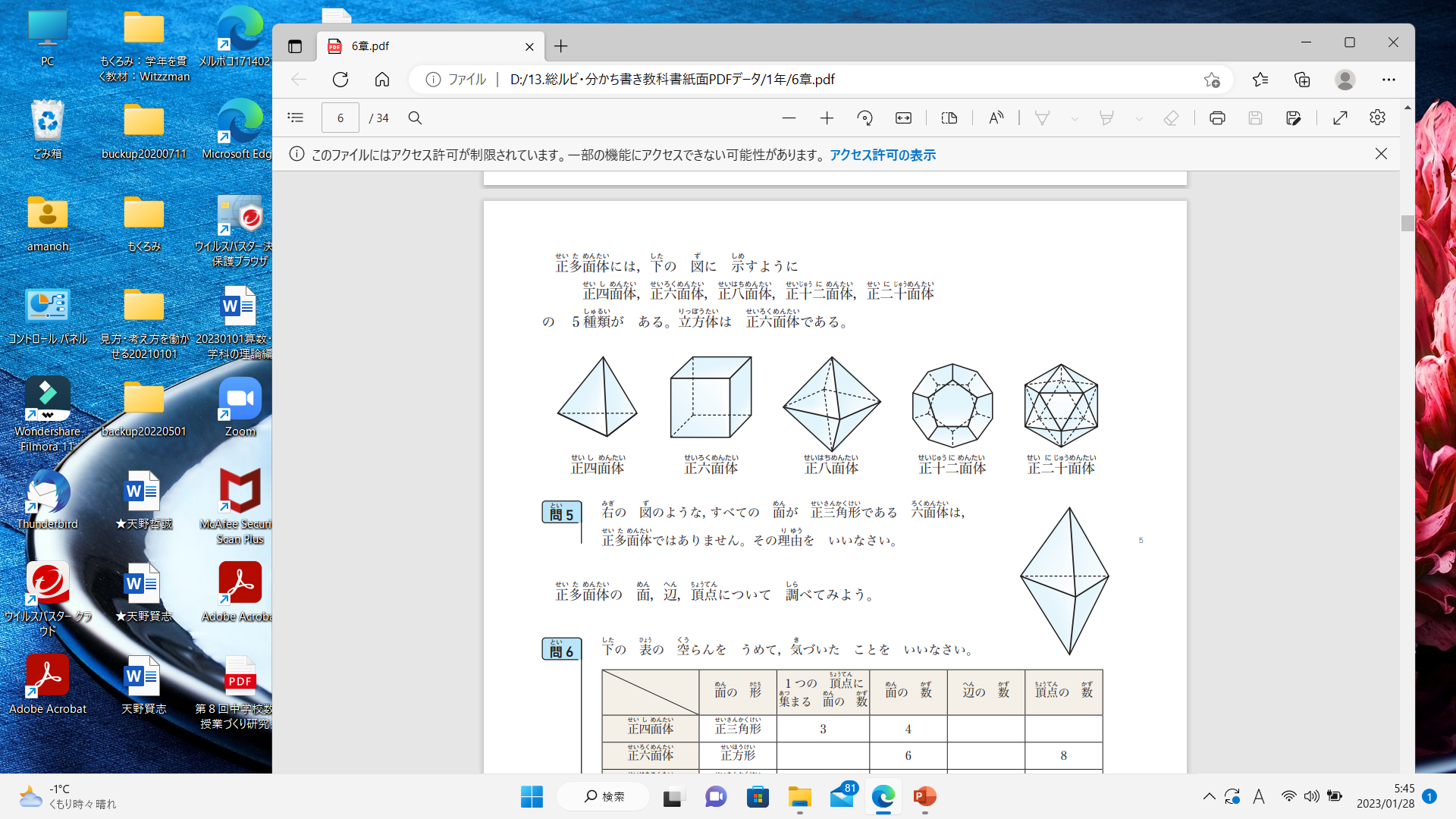 Q ９
９０°
４５°
６０°
暗　空
角の大きさは？
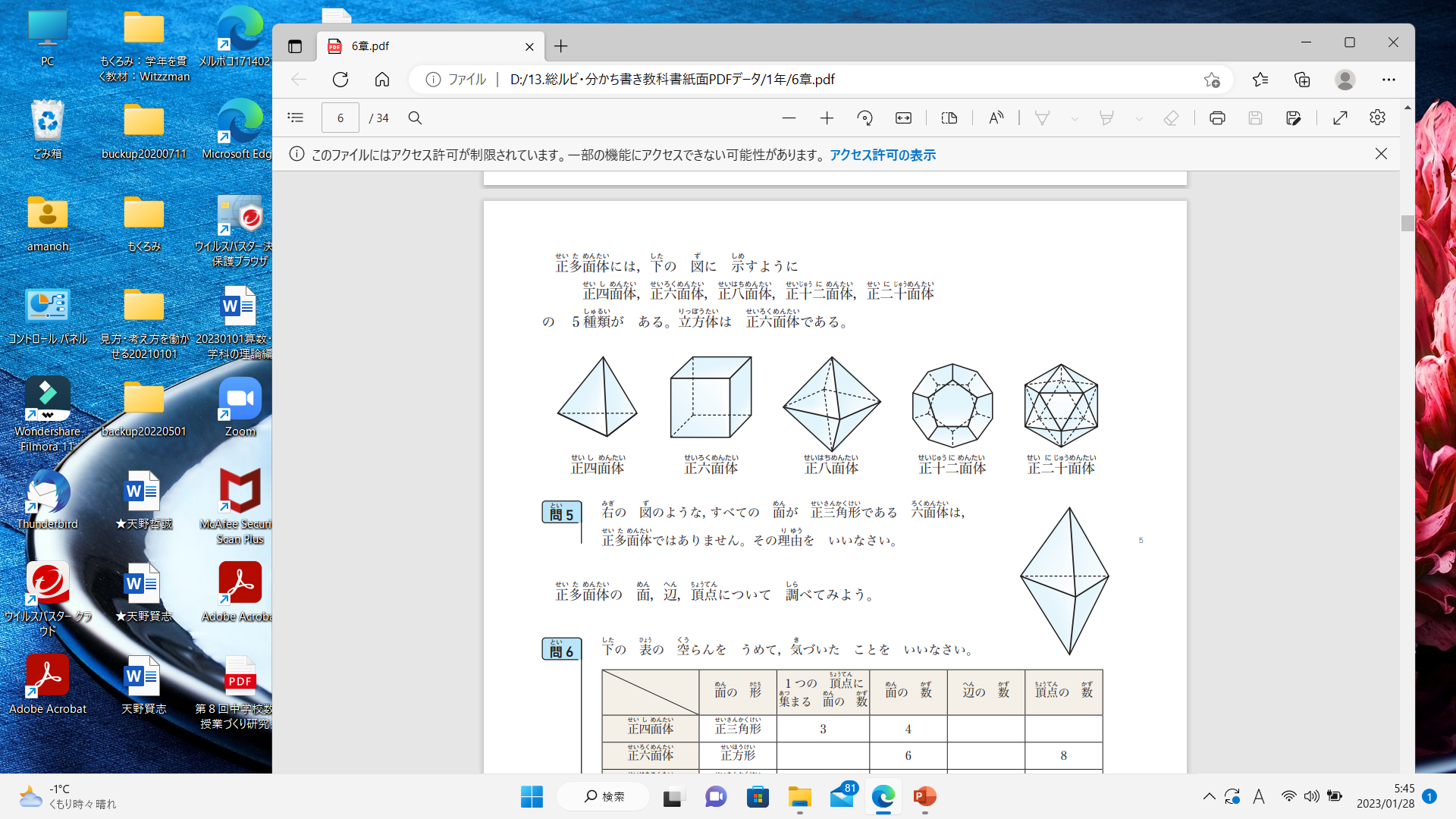 Q 10
９０°
４５°
６０°